Блиц-опрос классных руководителей
Социально-воспитательная работа  в  ДПК
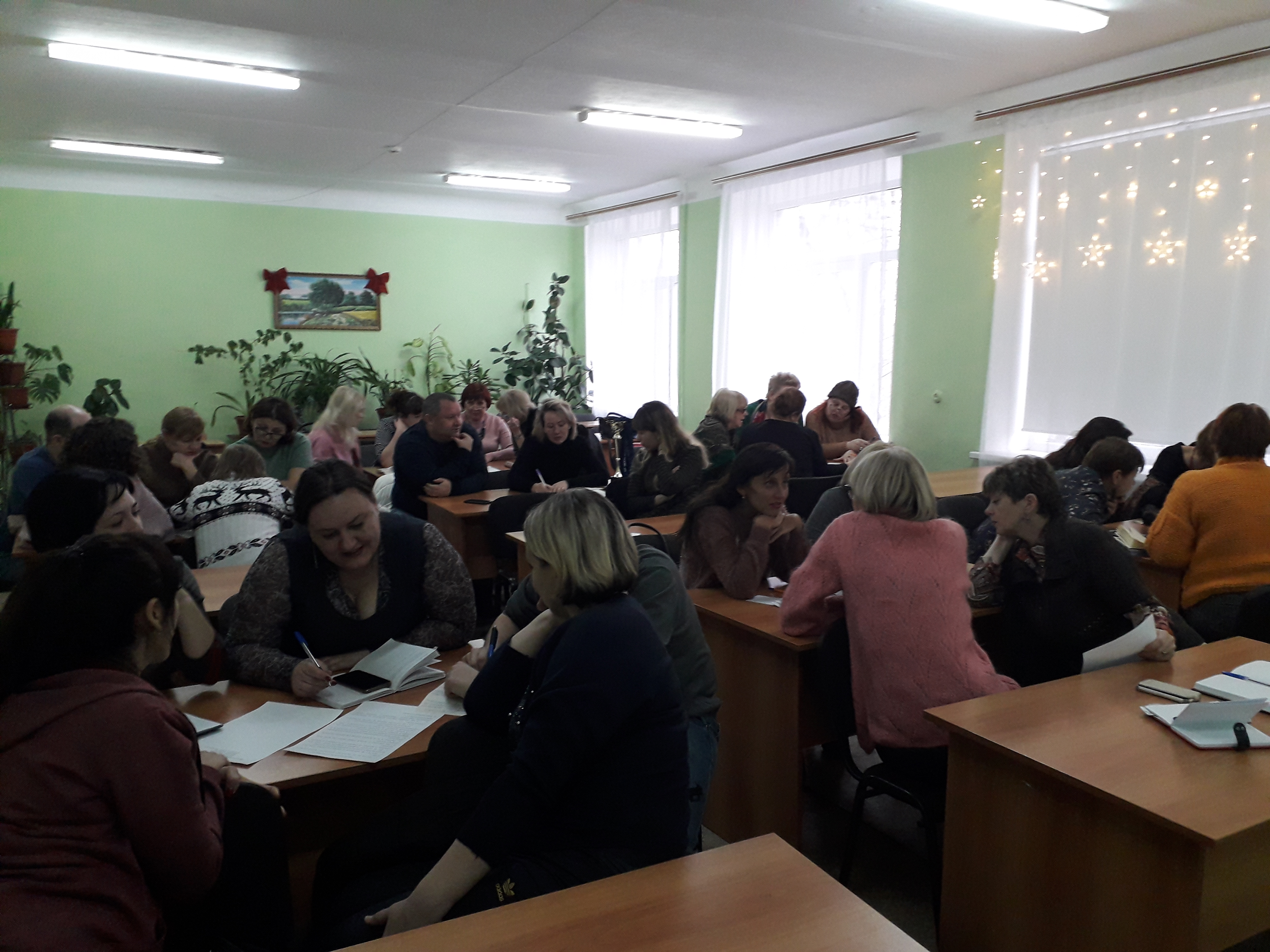 Блиц–опрос проводился 10 января 2020 года При участии  всех классных руководителей 

обмен информацией, как известно, усиливает чувство общности. Вот поэтому Мы разделились на малые творческие группы по специальностям, чтобы глубже определить позитивы и негативы в работе классного руководителя. И у нас состоялась настоящая педагогическая дискуссия…
  Сычева М.А., зам. директора по ВСР
ВОПРОС 1: Кем для вас, классных руководителей,  является студент и почему?
Адаптивная физическая культура
Музыкальное образование
Коррекционная педагогика
Будущим коллегой, единомышленником, так как нам хочется, чтобы в музыкальной сфере работали высококвалифицированные специалисты, творчески активные, успешные, позитивные.
Объектом обучения и воспитания морально-волевых качеств, человеколюбия.
Личностью, стремящейся к получению профессионально-значимых качеств.
Вопрос 1: Кем для вас, как для классных руководителей,  является студент и почему?
Преподавание в начальных классах
физическая культура
Специальное дошкольное и дошкольное образование
Личностью, которая проходит этап становления, потому что именно в колледже формируются не только профессиональные компетенции, но и личностные.
это личность со своим индивидуальным внутренним миром, которая требует профессиональной поддержки и участия с нашей стороны, но также обогащает нас профессиональным опытом.
Это юный человек, который стоит перед выбором жизненного и профессионального пути, следовательно, нуждающийся в поддержке, мудром совете, помощи в раскрытии его способностей и возможностей для его личного и профессионального становления.
ВОПРОС 2:  Есть ли у вас возможность включаться в совместную жизнь своей группы и проживать ее вместе со студентами? Как вовлекаете студентов в интересное общее дело?
Музыкальное образование
Адаптивная физическая культура
Коррекционная педагогика
Это неотъемлемая часть нашей жизни, поэтому Ведется разъяснительная работа, используются стимулирующие факторы, а также личный пример.
Стараемся заинтересовать Различными методами, а в основном, личным примером, сохраняя общение и за стенами колледжа.
Стараемся найти разнообразные, значимые для студентов, формы совместной деятельности.
ВОПРОС 2:  Есть ли у вас возможность включаться в совместную жизнь своей группы и проживать ее вместе со студентами? Как  вы вовлекаете студентов в интересное общее дело?
Преподавание в начальных классах
Специальное дошкольное и дошкольное образование
физическая культура
Да есть, в том числе посредством социальных сетей и мессенджеров.  И Только личный пример работает в этой ситуации!
Это происходит самым непосредственным образом в процессе воспитательной работы. И Личным примером и своей заинтересованностью.
Фрагментарно: в период подготовки и проведения общеколледжных и групповых мероприятий. А вот для глубокого личностного общения, времени недостаточно по ряду причин: Загруженность студентов и преподавателей;Отсутствие условий для общения; Неординарность межличностных отношений.
Вовлекаем студентов в общее дело, мотивируя будущей профессиональной деятельностью, подкрепляя примерами из личного опыта.
ВОПРОС  3: Вам приходится в большей степени хвалить или ругать своих студентов? И ожидаете ли благодарности за результаты своего труда?
Адаптивная физическая культура
Музыкальное образование
Коррекционная педагогика
В равной степени.
Надеемся, что в будущем они о нас вспомнят с благодарностью.
В большей степени - позитивное отношение, так как добром можно достичь больших результатов.
Каждый учитель хочет, чтобы его ученик его превзошел.
По-разному, в зависимости от ситуаций.
Да, получить благодарность всегда приятно.
ВОПРОС 3:  Вам приходится в большей степени хвалить или ругать своих студентов? И ожидаете ли благодарности за результаты своего труда?
Преподавание в начальных классах
физическая культура
Специальное дошкольное и дошкольное образование
В зависимости от ситуации. В большей степени стремимся создать атмосферу успеха и поддержать студента.
Результат нашего совместного труда – это и есть благодарность.
В большей степени хвалить, но объективно, так как это стимулирует их к развитию.
Да, так как в этом заключается цель – становление и развитие профессионалов.
Хвалим за прилежание, инициативу, стремление к достижению результата. Ругаем за безответственность. 
Не ожидаем, но когда получаем обратную связь, это приятно.
ВОПРОС 4:  В процессе обучения и воспитания обучающихся участвует весь педагогический коллектив. Но больше всего ответственности  несет классный руководитель. Что помогает справляться с этой ответственностью?
Музыкальное образование
Адаптивная физическая культура
Коррекционная педагогика
Профессиональный уровень.
Педагогический опыт, стремление отдать студентам часть своего сердца.
Осознание важности добросовестного выполнения своих должностных обязанностей.
Индивидуальный подход к каждому студенту, учет конкретной ситуации.
ВОПРОС 4:  В процессе обучения и воспитания обучающихся участвует весь педагогический коллектив. Но больше всего ответственности  несет классный руководитель. Что помогает справляться с этой ответственностью?
Преподавание в начальных классах
Специальное дошкольное и дошкольное образование
физическая культура
- помощь коллег, доверительные отношения со студентами, контакт с родителями, помощь заведующей отделением, толерантность в связи с полипрофессиональностью и национальным составом студентов.
Преодолевая сложности и находя пути решения проблем, мы развиваемся профессионально. Действуем по обстоятельствам, обращаемся за консультацией к психологической службе колледжа и коллегам.
педагогические сложности позволяют профессионально развиваться, так как контингент студентов неоднороден, а мотивация и социальная адаптация различны.
Личная ответственность помогает справляться со сложностями.
ВОПРОС 5:  Ваше обращение к студентам
Музыкальное образование
Адаптивная физическая культура
Коррекционная педагогика
Дорогие ребята, будьте прежде всего, людьми с большой буквы, с твердыми моральными устоями, умеющими хранить вечные ценности и передавать их будущим поколениям.
Служить обществу так, чтобы не было мучительно и стыдно за поступки и бесцельно прожитые годы. Оставайтесь в сердцах людей, как лучик света, который будет согревать душу.
Стремясь к знаниям, овладевая профессиональными навыками, вы приближаетесь к высоте, именуемой «профессионализм». Достигнув этой высоты, вы способны изменить собственную жизнь и сделать жизнь классного руководителя поистине классной!.
ВОПРОС 5:  Ваше обращение к студентам
Преподавание в начальных классах
Специальное дошкольное и дошкольное образование
физическая культура
Дорогие студенты! Вместе – мы сила!
Уважаемые студенты! Сохраняйте традиции Российского образования. Помните о том, что каждый ребенок – это индивидуальный мир, который нужно сохранить и помочь развиться.
Мы, классные руководители, готовы вас услышать, поддержать, помочь! Соучаствовать в ваших делах и радоваться вашим успехам!